Путешествие в Знакоград
Занятие по ЛЕГО-конструированию
Сегодня почтальон принес нам необычное письмо…
«Знакоград»
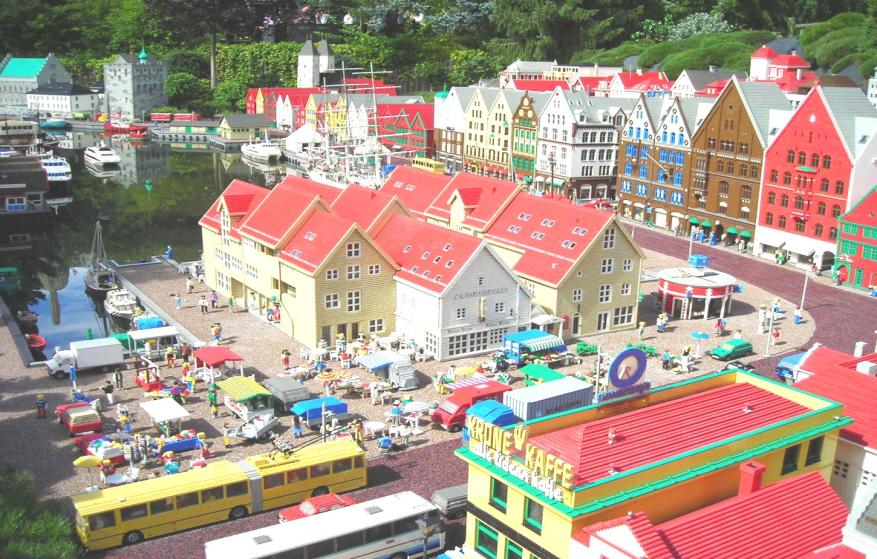 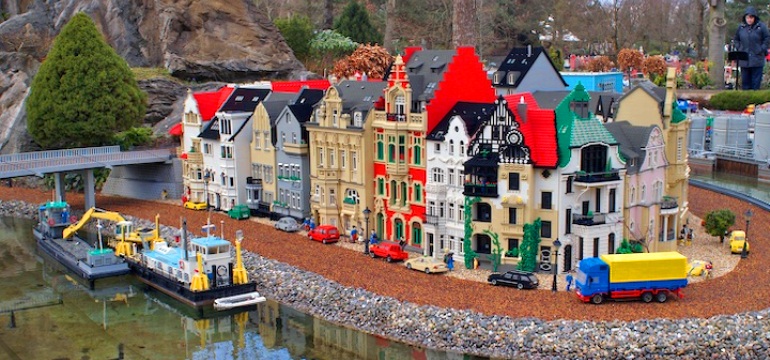 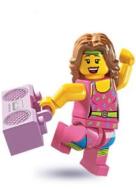 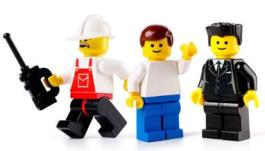 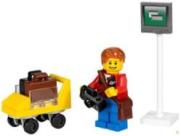 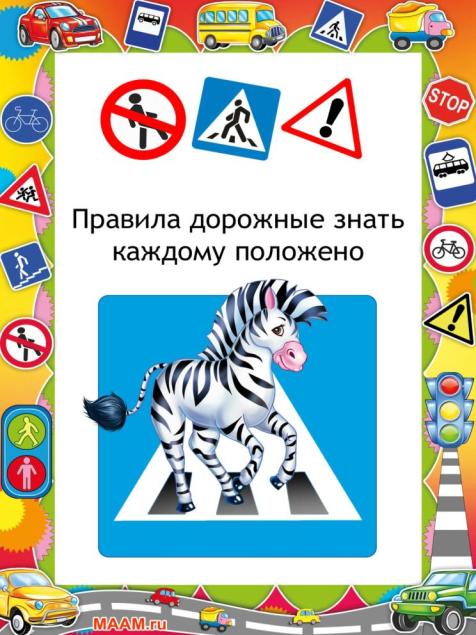 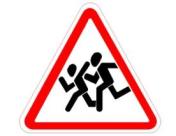 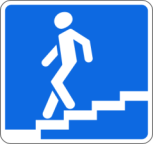 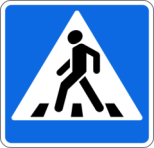 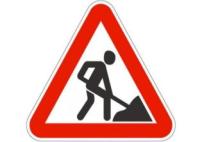 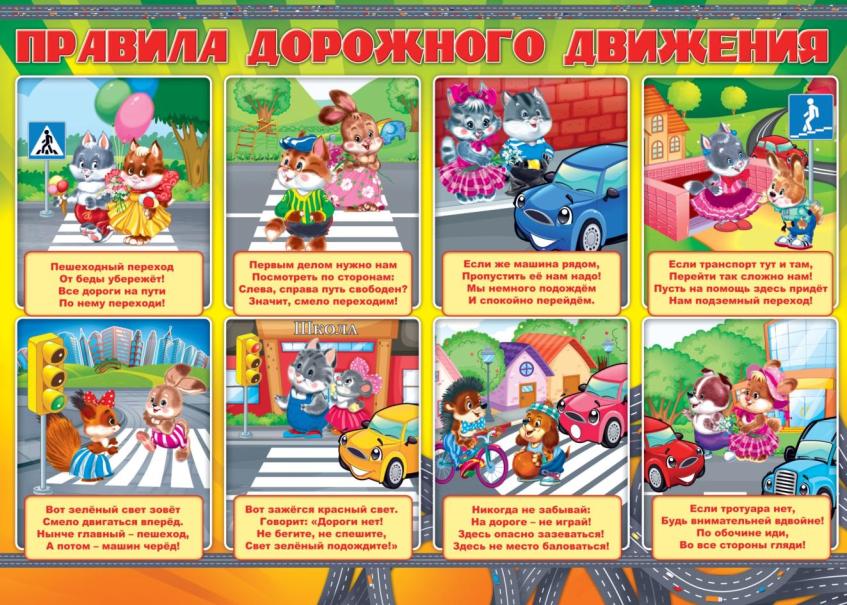 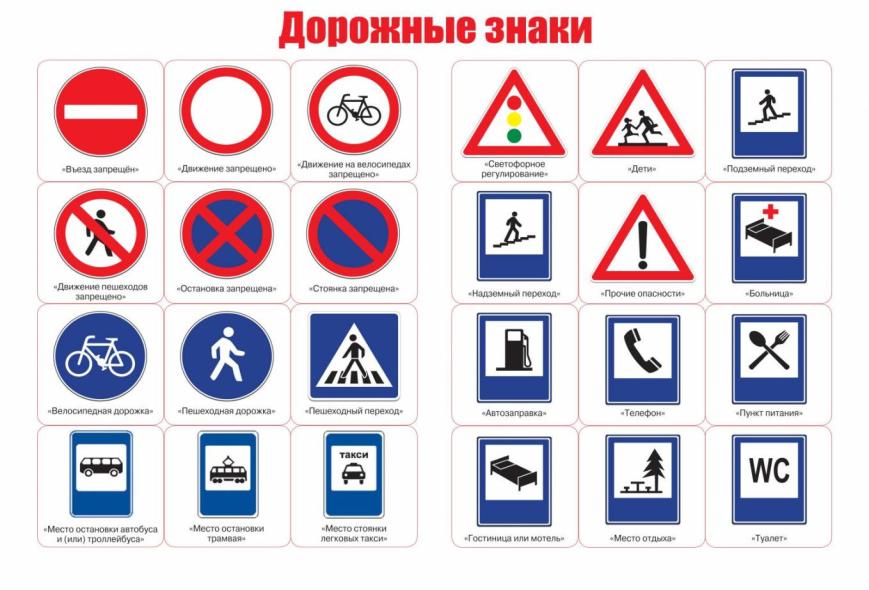 Необходимое оборудование:
9286 Лего Education
 Большие Пластины для Стройки
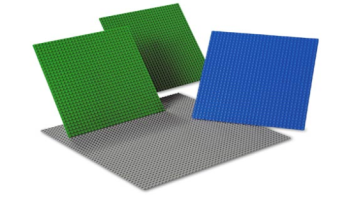 9384 Лего Education Набор Кубиков
9388 Лего Education 
Маленькие Пластины 

    9388 Лего Education 
     Маленькие Пластины
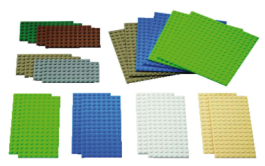 Виды деталей
Кирпичи (блоки)
Пластины




   Цилиндры , конусы




    Плитки и панели
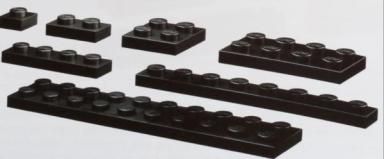 Скошенные кирпичи (клювики)
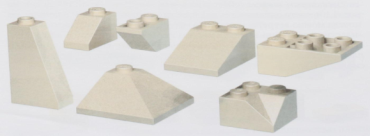 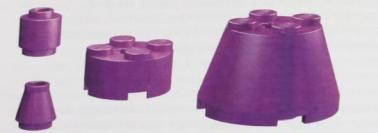 Арки
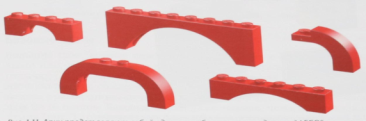 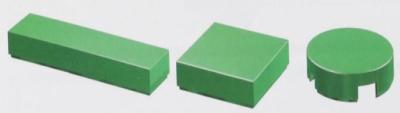 Давайте поиграем !
«Постовой»
Постовой стоит упрямый (шагаем на месте)
Людям машет: Не ходи!
(движения руками в стороны, вверх, в стороны, вниз)
Здесь машины едут прямо (руки перед собой)
Пешеход, ты погоди! (руки в стороны)
Посмотрите: улыбнулся (руки на пояс)
Приглашает нас идти (шагаем на месте)
Вы, машины, не спешите (хлопки руками)
Пешеходов пропустите! (прыжки на месте)
Отгадайте загадку!
На перекрестке двух дорог
Стоит наш терем-теремок
Свет в окошечке горит
То, о чем нам говорит
Свет зеленый, желтый, красный
Знаем мы давно прекрасно.

                                Какой свет нам говорит:                           «Проходите – путь открыт»                                                                                                                      Какой свет нам говорит:                                                      «Вы постойте – путь закрыт!»
Светофор
Геометрические фигуры
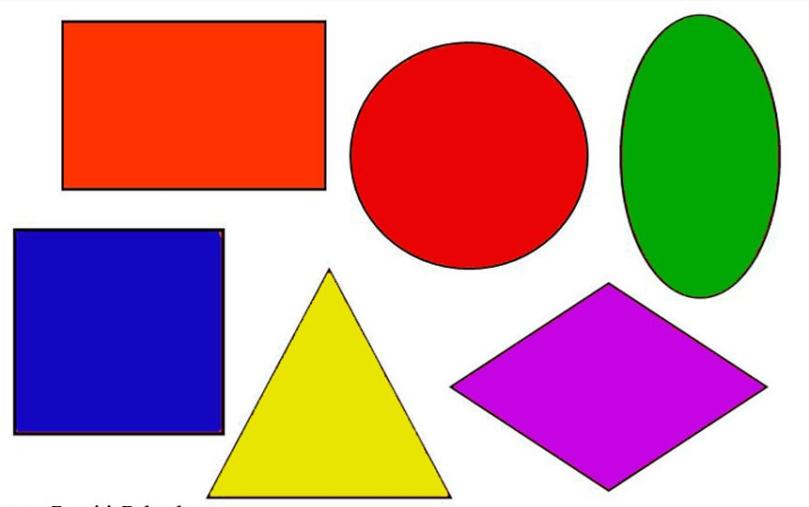 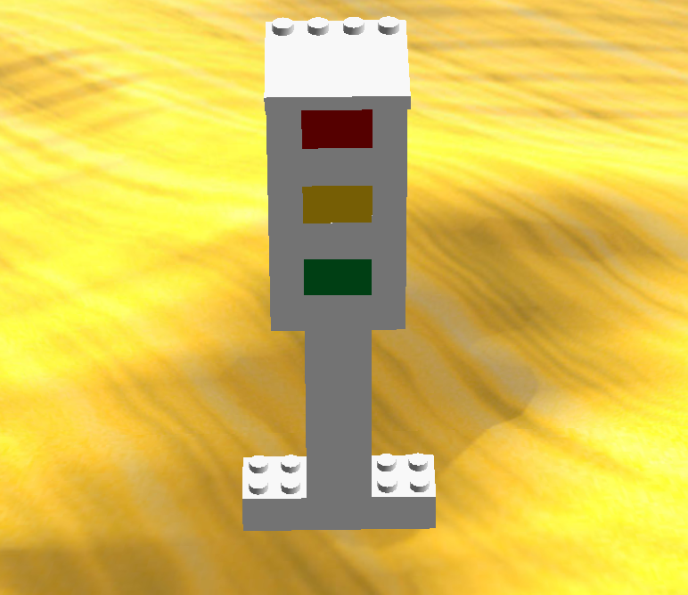 А теперь мы все превратимся в водителей…
И сделаем небольшую гимнастику!
Едем-едем на машине                  ( руки держат «руль» )Нажимаем на педаль                    (двигают стопой ноги )Газ включаем – выключаем         ( двигают рукой) Пристально мы смотрим вдаль.  ( всматриваются вдаль )Дворники счищают капли           (руками делают круговые         движения) Вправо- влево- чистота! Ветер волосы ерошит                  ( руками ерошат волосы )Мы водители хоть куда!
Знак «Пешеходный переход»
Здесь наземный переход,Ходит целый день народ.Ты, водитель, не грусти,Пешехода пропусти!
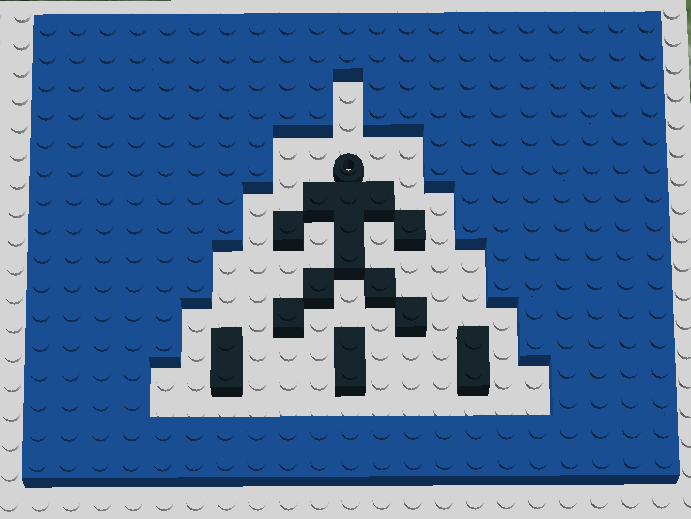 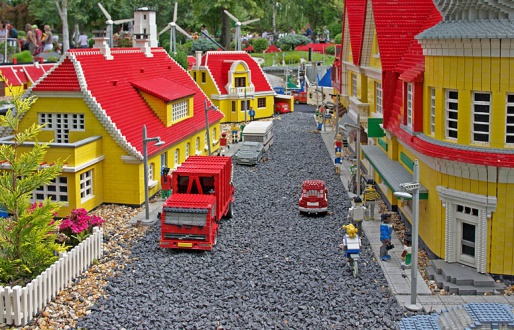 Спасибо !
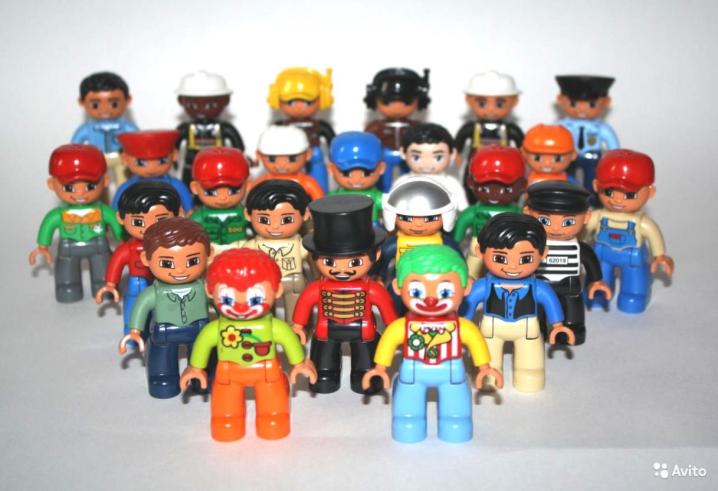